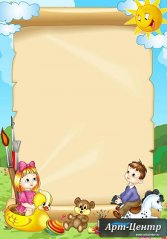 Игра - драматизацияПоказ русской народной сказки «Репка»
Подготовила и провела воспитатель ГБОУ д/с № 58 г. Москва
Живаева И.В.
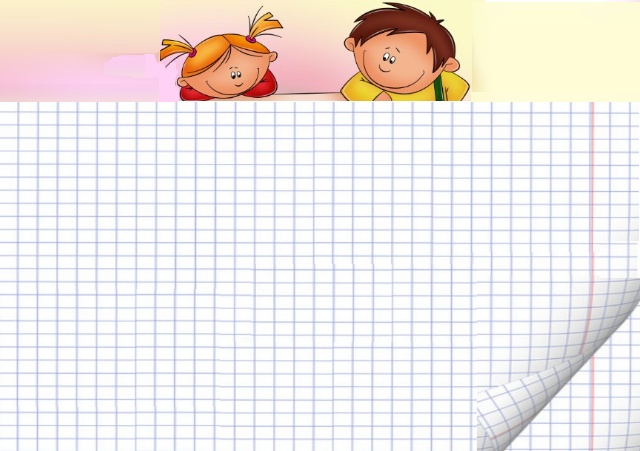 Цель : Раскрытие и развитие потенциальных способностей детей через их приобщение к миру русской народной сказки средствами  кукольного театра.
Задачи:
Формировать интерес к театру кукол.

Способствовать развитию всех компонентов устной речи детей, свободного общения со взрослыми и детьми. 

Снятие агрессии у детей,  вызвать положительные эмоции у детей.

Учить детей понимать и соотносить слово со знакомыми предметами обихода, игрушками; выполнять движения, действия в соответствии с текстом, следить за  развитием сюжета;

Воспитывать интерес к совместным игра- драматизациям.
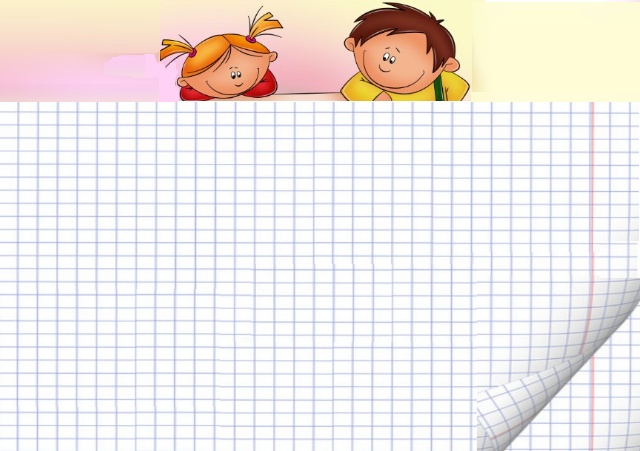 Ход игры –драматизации:Организационный момент:Для создания у детей положительного психоэмоционального настроения  Упражнения: «Давайте познакомимся!» Дети становятся в круг, передают мяч товарищу и называют своё имя. Садятся на стульчики.Дети, а вы любите сказки?-Да!А какие вы знаете сказки?(ответы детей)А хотите, что бы к вам сейчас в гости пришла сказка?-Да!Закрываем дружно глазки!Раз, два, три! Сказка в гости приходи!А теперь откроем глазки, мы сейчас в гостях у сказки! (Ставиться домик)Стук в дверь. Входит дедушка.Здравствуй ребятки. Я пришёл репку сажать. (дед сажает семечко, накрываем салфеткой, под салфетку ставим муляж репки)Выросла репка большая пребольшая. Пришел дед репку тянуть, тянет- потянет вытянуть не может. Позвал дед бабку (Рассказ сопровождается показом персонажей из настольного театра) Вытянули репку сладкую да крепкую.Дети, даже маленькая сила может быть полезна в любом деле. Наши герои так трудились и очень устали. Давайте им поможем отдохнуть.Проводиться физкультминутка.
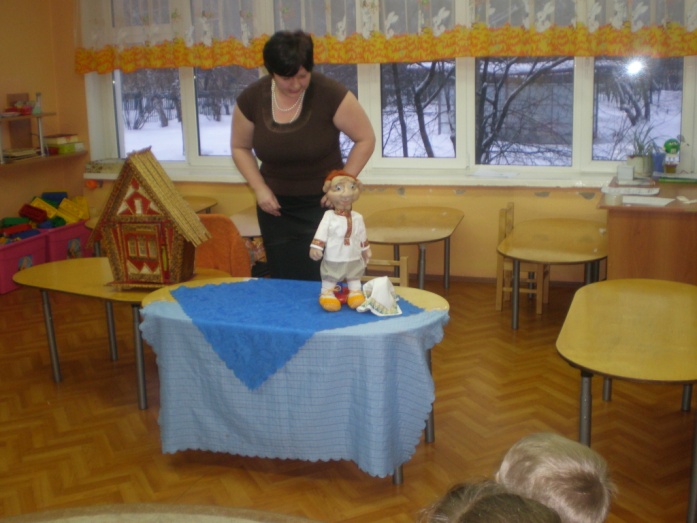 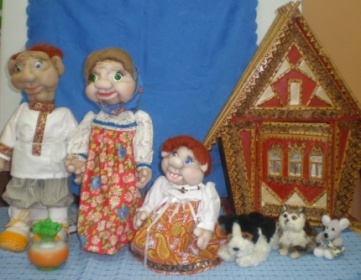 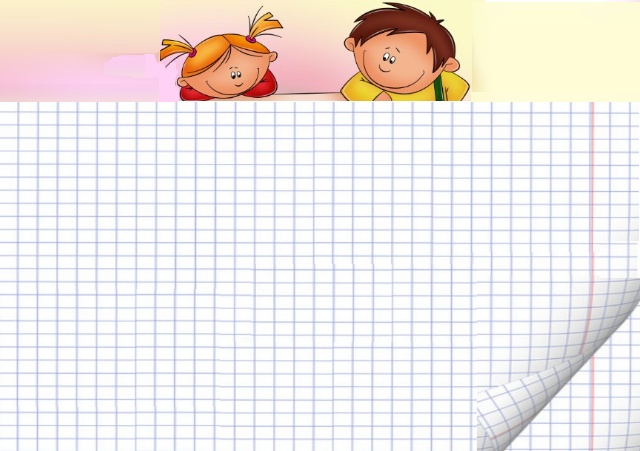 Физкультминутка «Репка»  

            В огород мы пойдем.                               Дети идут по кругу и изображают 
            Овощей наберем.                                      как будут набирать овощи. 
             В огороде нашем
             Нет нашей репки краше!                          Поглаживают руками лицо
             Круглый бок,                                             Повороты    в стороны
             Желтый бок                                                Наклоны в стороны
             Сидит на грядке колобок                          Дети приседают
             Врос он в землю крепко
             Потянем его детки!                                        Наклоны вперед  
             Тянем - потянем
             Вот и вытащили репку!                             Руки  поднимают вверх
             А она сочна, кругла, больша,                                  Руки в стороны
             Одним словом удалась –
             Желтым солнышком зажглась!                Дети закрывают глаза, жмурятся
                                                                                Руки поднимают вверх.
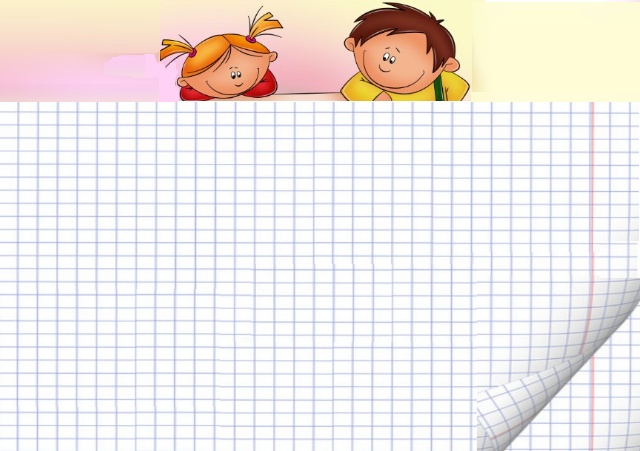 Активизация мыслительной и речевой деятельности детей.
Вопросы детям по содержанию сказки.
-Как начинается сказка, какими словами?
-Кто первый пришел на помощь деду?
-Кто второй пришел на помощь деду?
-Кого из животных позвала на помощь внучка?
-Кого позвала на помощь Жучка?
-Кого позвала на помощь кошка?
-Чем закончилась сказка?
Тут и сказочке конец, а кто слушал - молодец.
Итог занятия - Какую сказку мы сегодня посмотрели? 
А теперь попрощаемся с героями сказки.
До свидания!

Занятие проводилось с детьми второй младшей группы.
Куклы  сшила своими руками.
Спасибо за внимание.
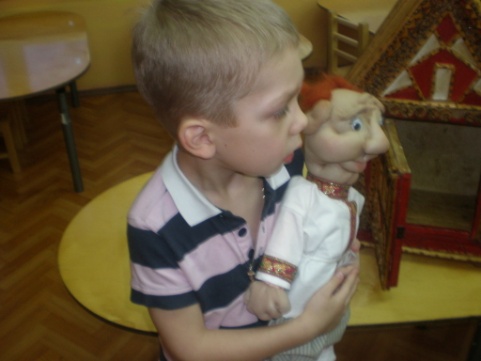 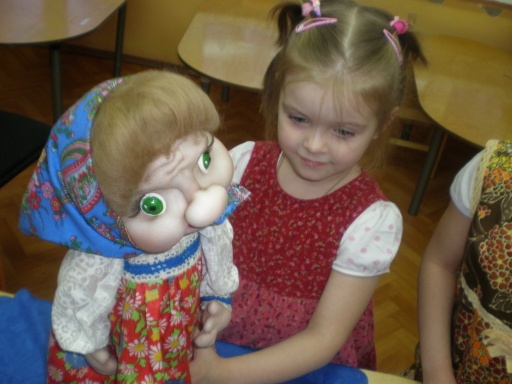